Webinar
By Indore Chapter of WIRC of ICSI
On Monday, the 27th September, 2021
On
Overview on Annual Compliances 
under the Companies Act, 2013
By
CS (Dr.) D.K. J1AIN
Practising Company Secretary, 
IP & Registered Valuer (SFA)
Disclaimer
No part of this presentation is intended for providing professional advice, or  solicitation of professional assignment and its purely for the purpose of sharing and exchange of knowledge

This is a knowledge resource of CS (Dr.) D. K. Jain,  the presentation and discussion thereon during the lecture is do not ensuring the accuracy, completeness and we do not take responsibility to make any updation thereon subsequently to participants. 

Any action based on content in this presentation shall be at the sole risk, responsibility and liability of individual taking such action and the precentor or his team expressly disclaim any and all liability from any harm, loss or damage, including without limitation, indirect, consequential, special, incidental or punitive damages resulting from or caused due to your reliance and action or inaction on the basis of this presentation.
Check the Status of the Company
Ascertain Status of the Company as at 31st March, 2021 & 2020 whether it is;
OPC, Private Company; Small Company; Public Company; Specified Public Company; Govt. Company; Nidhi Company; Producer Company; Listed Company (SME, Others, categorized as Top 100/500 1,000 or 2000 listed Co, etc).; 
If it is a Private Company, whether it is a subsidiary (Material or otherwise) of Public Company;
Whether it is Holding Company, Associate Company or Joint Venture;
Whether it is NBFC or Deemed NBFC Company as per RBI Act;
Whether Standalone or Consolidated Financial Statement/Auditors Report is required;
Status of the Appointment of Auditors Regarding Filing of Form ADT-1, CAR-2 etc. 
Applicability of the reporting under the CARO 2020 on the Company from the year 2021-22.
Note: that even in case where consolidated financial statements are required, the Boards’ Report shall be prepared on Standalone basis only.
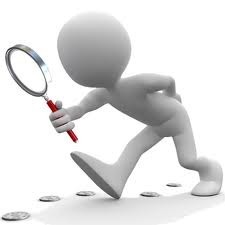 Status of Compliance Required as per Financial Statements
Check properly status from financial statements for followings as at 31st March, 2021
Paid up share capital (For Requirement of KMP, Independent Director, Women Director);
Profit before Tax u/s 198 of the CA-2013 (For CSR);
Availed the Borrowings, Guarantee (For Section 180 for Public Co.);
Loans/ investments made, and Guarantee or Security Provided (For Section 185 & 186);
Net Worth at the end of the financial year 2020 and 2021 [For Deposits and CSR];
Employed Capital (For Managerial Remuneration for Public & Subsidiary of Public Company);
Unpaid Dividend, Deposits, Redemption of Debentures & Preference Shares (For IEPF);
Other Requirements for Reporting under CARO-2016/ 2020 (for next year 2021-22); 
Directors required to be confirmed at the AGM, re-appointment of directors liable to retire by rotation, re-appointment of WTD/MD, Disqualifications, if any u/s 164(2A)
Status of Creditors falling under MSME and interest is provided for delayed period and Form MSME-1 filed with the ROC on half yearly basis, if applicable.
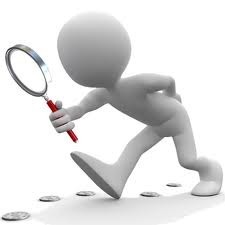 Status of Compliance Required as per Financial Statements
Turnover/income; (Status as Small Company, CSR, Applicability of XBRL, Cost Records and Audit);
CSR expenses requirement u/s 135, if applicable; Transfer of Unspent Amount of Ongoing Project, if any, as at 31.03.2021 to Separate Bank A/s on or before 30.04.2021 or for Transfer to CSR Fund if any due as on 31st March, 2021 or before 30/09/2021; 
Minutes of the Board, Audit Committee, NRC, CSR and Resolutions u/s 135, 185, 186, 188, 196-197 if applicable;
Report of the Internal, Cost & Secretarial Auditors, as may be applicable;
Register of Members and Share Transfer for ascertaining holding in d-mat etc.;
Disclosure received in the Form MBP-1 and Register of Contracts in which Directors /KMPs are interest [For Section 188 and Disclosure as required under AS];
Various Forms filed with the ROC [Form MGT-14, DPT, DIR-12, Directors KYC etc];
In case of a Public whether Company has  providing facility to hold securities in D-mat Form
Approval of the RPT, Loan & Investments made, and Guarantee or Security provided by the Audit Committee and the BOD, Members by Ordinary Resolution.
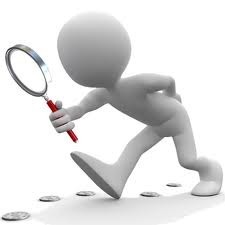 Cross Verification of the Financial Data
Cross verification from :
Corporate Governance Report filed to SE - Board Meeting, AC, NRC, Financial Statements;
Website of MCA, SE, and Company for the Financial Results, Out come of BM & GM; 
Status of directors from MCA - Company’s Board Meeting and Register of Directors and KMP;
Status of Charges on MCA Portal under Index of Charge - Secured Creditors stated in the Financial Statement & the Register of Charge; specifically charges on Vehicles & pledge of FDRs
Form DPT-3 - with the B/S for the amount of deposits and amount not considered as Deposits, etc;
Details of the MSME Creditors disclosed with the Form MSME-1 -with the
     List of MSME Creditors given under Schedule III and Interest Provided; 
Whether any Debtor/loans given, or security provided is under CIRP, if so necessary provisions for Out standing Balance & Admitted Clams by the RP has been made,  Whether these Company/LLP have been Truck off?
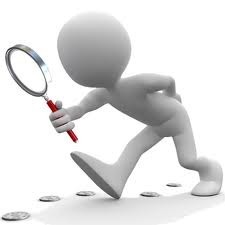 Compliance for Deposits Obtained and Form DPT-3
Compliance of Deposits Rules 
Check, the Unsecured Loans obtained from Directors, their relatives & Members are in compliance with the exemption requirements, whether the Company has obtained declaration confirming that amount given to Company are not from the borrowed sources under the Companies Deposit Rules (For Deposit Rules & DPT-3);
Check the Credit balance of sundry debtors exceeding 365 days, if any;
Credit balance of security application money if any exceeding 60 days; excess application money is refunded within 15 days to the applicants after allotment of securities, Transfer to Unclaimed A/c;
Terms of time for repayment and rate of interest;
Disclosure for exempted deposits accepted has been given in the Board Report;
Verify the contents of Form DPT-3 with the Financial Statements.
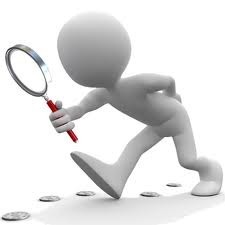 Relevant Notifications issued by the MCA
The Central Govt. appoints the 22nd January, 2021 as the date on which the following provisions of the Companies (Amendment) Act, 2020 [Notification S.O. 325(E) Dated 22.01.2021]
Relevant Rules as Modified by the MCA
Amendment in the Definition for Small Company [Rule 2(t) for Section 2(85) By Notification No. G.S.R. 92(E) date 1st February, 2021 w.e.f. 01.04.2021]
“(t) For the purposes of section (85)(2)(i) and (ii), paid up capital and turnover of the small company shall not exceed Rs. 2.00 two Crores and Rs. 20.00 Crores respectively.”.

Companies (Management and Administration) Amendment Rules, 2021 [By Notification G.S.R. 159(E) Dated 05.03.2021 w.e.f. 05.03.2021]
     Rule 11(1) has substituted, namely:- 
Every company shall file its annual return in Form MGT-7 except OPC and Small Company. OPC and Small Company shall file annual return from the financial year 2020-21 onwards in Form MGT-7A”; 

Rule 12: Requirement for Form MGT-9 is done away
Filing of Annual Return in Form MGT-7/MGT-7A
Rule 12: Requirement for Form MGT-9 (Abstract of Annual Return) is done away
For a private company which is a subsidiary of a public company; ISIN is not mandatory if “O” Shares are written in D-mat;
MGT-7 is capturing data of previous year filing accordingly required for filing of the Form MGT-7 or MGT-7A based on the paid up capital and turnover as at 31.03.2020;
Be very careful at the time of filing of Form AOC4 XBRL because it is linked with the Form MGT-7
In Form MGT-7A you need to select whether it is OPC or Small Company;
In Form MGT-7 if the shares are in D-mat Form then the CIN etc. of RTA is mandatory;
In Break of paid up share capital there requirement to disclosefor Physical & Demat holding at the begging and at the end of the year
Rules as Modified by the MCA
Amendments in the Rule 8 for matters to be included in the Board Report [Rule 8(5) (xi & xii) inserted w.e.f. 01.04.2021]
(xi) Details of application made or any proceeding pending under the IBC during the year alongwith their status as at the end of the financial year;

	(xii) Details of difference between amount of the valuation done at the time of OTS and the valuation done while taking loan from the Banks or FIs along with the reasons thereof.
Amendment Relating to Disclosure in the Board Report for CSR [w.e.f. 22.01.2021]
Format of the CSR Reporting as at 31.03.2021 have been amended and Prescribed Annexure I or Annexure II as may be applicable to be made.
For XBRL Filing of AOC-4, the Taxonomy for new Format of CSR have not been given by the MCA;
If the CSR Obligation is below Rs. 50.00 Lakh in a year, it is advisable to dissolve the CSR Committee
Relevant Rules as Modified by the MCA
Amendment in the Requirement for Secretarial Audit u/s 204 [Rule 9(1)(c) By w.e.f. 01.04.2020
Secretarial Audit is applicable u/s 204 on the following Companies 
Every Listed Company; [including Material Subsidiary of Listed Company as per SEBI (LODR) or
Companies belonging to other class of companies; (Rule 9) 
Every Public Company having a paid up share capital of Rs. 50 Crores or more; or 
Every Public Company having a turnover of Rs.250 Crores or more; or
Every company having outstanding loans or borrowings from Banks or Financial Institutions of Rs.100 Crores or more. 
Explanation:  It is hereby clarified that the paid up share capital, turnover, or out standing loans or borrowings as the case may be, existing of the last date of latest audited financial statement shall be taken into accounts  
Paid up share capital- Includes Preference Share Capital if any;
Turnover [u/s 2(91)]- Includes gross amount of revenue recognised in the P & L from the sale, supply or distribution of goods or services or both by a company]
Borrowings: Excludes Non Funds based limits as well as loans obtained from Directors; shareholders, NBFC or other companies.
Relevant Amendments in Rules by the MCA
Companies (Specification of definitions details) Second Amendment Rules, 2021 (By Notification G.S.R.(E). dated 19.02.2021 w.e.f. 1st April, 2021]
Companies not to be Considered as Listed Companies [New Rule 2A] 
     For the purposes of the Proviso to section 2(52) of the Act, the following classes of companies shall not be considered as listed companies, namely:-
(a) Public companies which have not listed their equity shares on a SE but have listed their-
(i) non-convertible debt securities issued on private placement basis in terms of SEBI (Issue and Listing of Debt Securities) Regulations, 2008; or
(ii) non-convertible redeemable preference shares issued on private placement basis in terms of SEBI (Issue and Listing of Non-Convertible Redeemable Preference Shares) Regulations, 2013; or
(iii) both categories of (i) and (ii) above.
(b) Private companies which have listed their non-convertible debt securities on private placement basis on a SE in terms of SEBI (Issue and Listing of Debt Securities) Regulations, 2008;
(c) Public companies which have not listed their equity shares on a SE but whose equity shares are listed on a SE in a jurisdiction as specified in section 23(3) of the Act.".
Now, Get, Set and Go………
CS (Dr.) D.K. Jain 
PCS, IP & RV (SFA) 
Indore (M.P.)
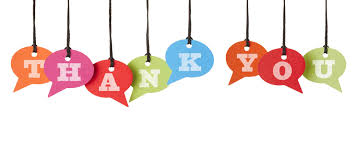 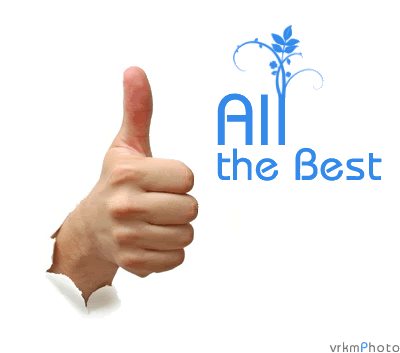 Thanks for your interest and appreciation 
CS (Dr.) D.K. Jain
Cell; 9425062039
Email: dkjain@dkjaincs.com